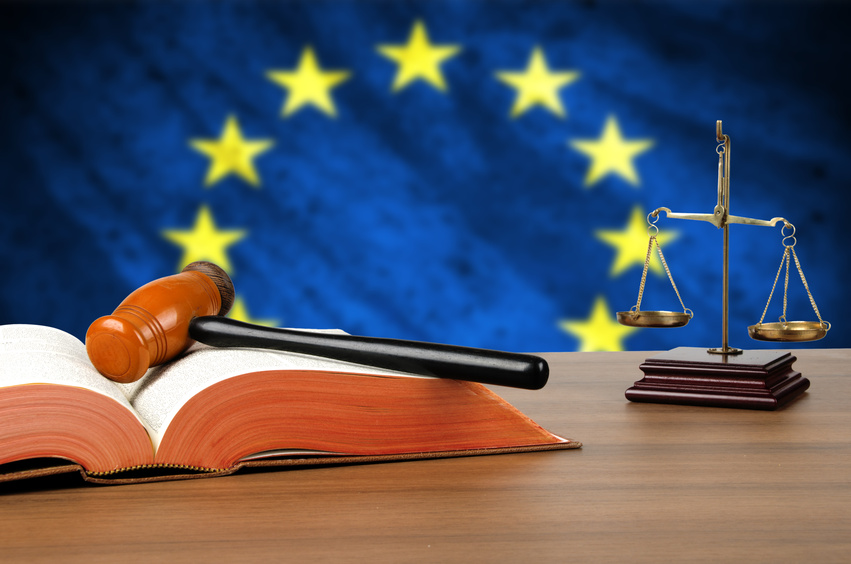 FRANK SLEUTJES
CASE C- 278-16
About the right to interpretation and translation in criminal proceedings.
Esta foto de Autor desconocido está bajo licencia CC BY-SA
SUMMARY
INTRODUCTION
PLEAS OF FACT
LEGAL QUESTIONS
LEGAL CONTEXT
JUDGMENT OF THE EUROPEAN COURT
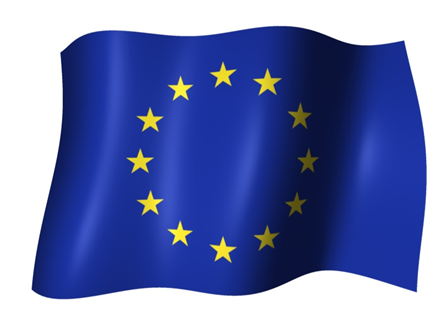 INTRODUCTION
EU Court of Justice (5th Chamber)  Judgement C-278-16 about a request of a preliminary ruling from the Landergericht Aachen (Regional Court, Aachen, Germany)
Interpretation Article 3 of Directive 2010/64/EU on the right to interpretation and translation in criminal proceedings.
The request has been made in criminal proceedings brought against Mr Frank Sleutjes for failure to stop at the scene of an accident.
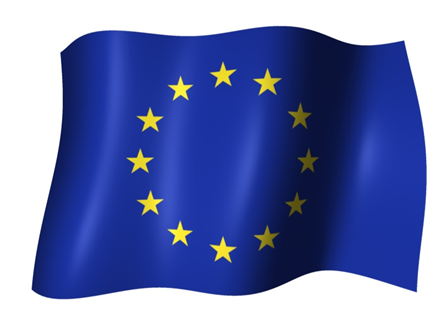 PLEAS OF FACT
Mr. Frank Sleutjes (Netherlands) was accused for failure to stop at the scene of an accident.
1) 2nd November 2015: the Amtsgericht Düren (Local Court, Düren, Germany) issued a penalty order against Mr Frank Sleutjes imposing on him a fine for failure to stop at the scene of an accident.
2) That penalty order contained information on the legal remedies available, stating that it would become legally binding and enforceable only if, within two weeks of its service, Mr Sleutjes did not lodge an opposition, in German, before the Amtsgericht Düren (Local Court, Düren).
3) 12th November 2015: Mr Sleutjes was served with the penalty order,     which was drawn up in German and delivered with a 
translation into Dutch only of the information on the legal remedies.
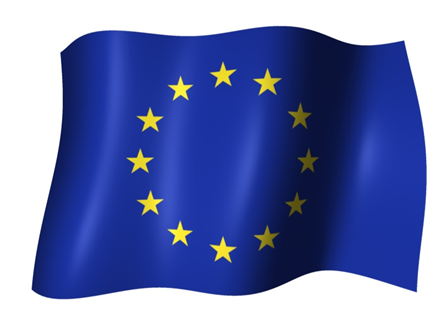 PLEAS OF FACT
4) 24th and 26th November: Mr. Sleutjes sent emails to the Amtsgericht Düren (Local Court, Düren) setting out his case regard to the penalty order issued against him in Dutch. 
5) 1st December 2015: court informed the accused that letters lodged at the court must be written in German. 
6) 1st December 2015: Mr. Sleutjes lawyer lodged and objection to the penalty order and requested restoration of the status quo ante. 
7) 28th January 2016, the court dismissed that objection as inadmissible on account of its late submission and also rejected the request for restoration of the status quo ante. 
8) Mr Sleutjes immediately brought and appeal against that order,         which was suspended and became pending before the referring court.
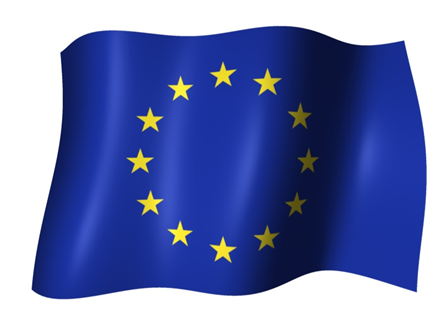 LEGAL QUESTIONS
Local Court of Düren: “Mr Sleutjes’s two emails, although received within the period prescribed for opposition, do not amount to a valid opposition because those emails were not written in German, since he was informed in Dutch that he must write such an objection in German”. 
However, the referring court remembered that the article 37.3 of the StPO (German Law) provides that “for an accused who do not know the German language, the ‘judgment’ must be served on him, together with a translation in a language he understands”.
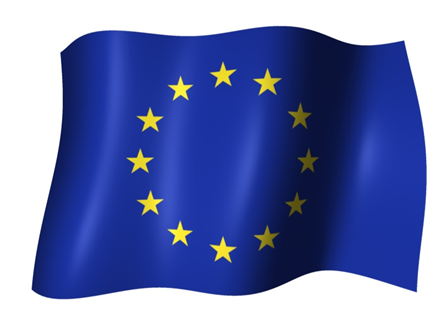 LEGAL QUESTIONS
Article 187 of the GVG provides that “is mandatory that is necessary to provide a written translation of penalty orders and non-final judgments”. 
The court asked if the concept of ‘judgment’, read in the light of Article 3 of Directive 2010/64/EU, should also include the penalty orders. 
(If so, it would mean that the period for opposition had not even begun to run because the penalty order which Mr Sleutjes was served was not valid in so far as it was not provided together with a complete translation into Dutch)
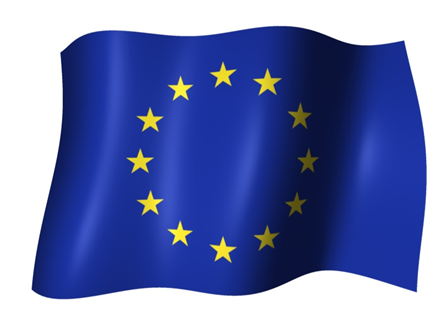 LEGAL QUESTIONS
The Landgericht Aachen (Regional Court, Aachen) decided to stay the proceedings and to refer the following question to the Court of Justice of the EU for a preliminary ruling:

Is Article 3 of Directive 2010/64 to be interpreted as meaning that the term “judgment” also includes penalty orders?
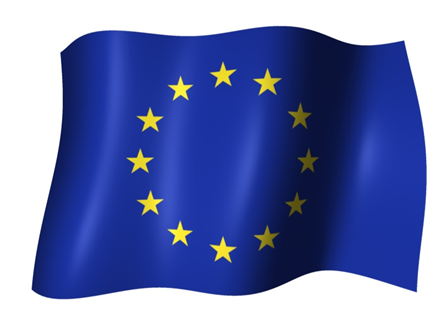 LEGAL CONTEXT
EUROPEAN LAW. Directive 2010/64/EU
Article 3. Right to translation of essential documents
1. Member States shall ensure that suspected or accused persons who do not understand the language of the criminal proceedings concerned are, within a reasonable period of time, provided with a written translation of all documents which are essential to ensure that they are able to exercise their right of defence and to safeguard the fairness of the proceedings.
2. Essential documents shall include any decision depriving a        person of his liberty, any charge or indictment, and any judgment.
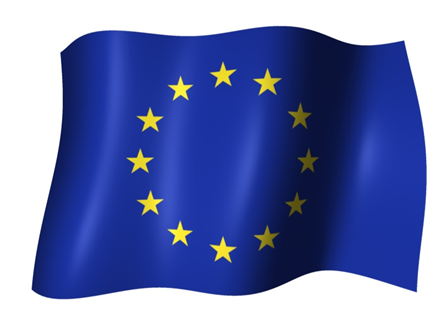 LEGAL CONTEXT
GERMAN LAW. The StPO
Paragraph 37(3) of the Strafprozessordnung (Code of Criminal Procedure, ‘the StPO’)
For an accused without a command of the German language, only the ‘judgment’ (Urteil) must be served, together with its translation into a language the accused understands.
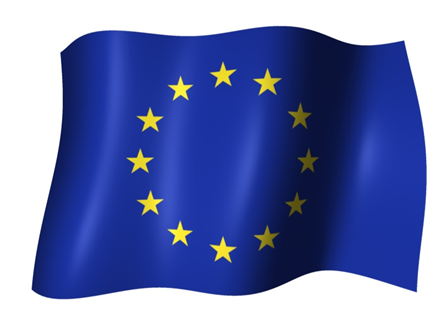 LEGAL CONTEXT
GERMAN LAW. The GVG
Article 187 of the GVG
For an accused who does not have a command of the German language, recourse must be had to an interpreter or translator in so far as that is necessary for the exercise of his rights of defence in criminal proceedings.
A written translation of custodial orders as well as of indictments, penalty orders and non-final judgments is necessary for the exercise of the rights of defence of an accused who does not have a command of the German language.
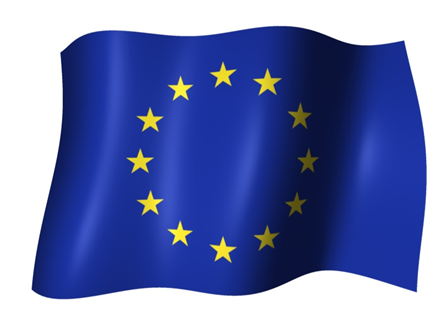 JUDGEMENT OF THE EUROPEAN COURT
Article 3(1) Directive: right to obtain a written translation of all ‘documents which are essential’.
Article 3(2): such documents are to include any decision depriving a person of his liberty, any charge or indictment, and any judgment.
The penalty order provided for under German law is adopted on the basis of a simplified procedure, under which, in essence, service of the order is, first, effected only after the court has ruled on the merits of the accusation and, second, represents the first opportunity for the accused person to be informed of the accusation against him. Furthermore, where that person does not lodge an objection within two weeks from its service, the order acquires binding authority and the penalties provided for become enforceable.
In those circumstances, such a penalty order represents both an indictment and a judgment.
The right to translation provided for is designed to ensure that the persons concerned are able to exercise their right of defence and to safeguard the fairness of the proceedings.
When a penalty order is addressed only in the language of the proceedings in question even though the individual has no command of that language, that individual is unable to understand what is alleged against him, and cannot therefore exercise his rights of defence effectively if he is not provided with a translation of that order in a language which he               understands.
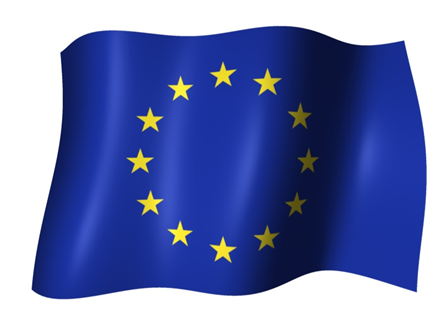 JUDGEMENT OF THE EUROPEAN COURT
Article 3 of Directive 2010/64/EU of the European Parliament and of the Council of 20 October 2010 on the right to interpretation and translation in criminal proceedings must be interpreted as meaning that a measure, such as an order provided for in national law for imposing sanctions in relation to minor offences and delivered by a judge following a simplified unilateral procedure, constitutes a ‘document which is essential’, within the meaning of Article 3(1) of that directive, of which a written translation must, in accordance with the formal requirements laid down in that provision, be provided to suspected or accused persons who do not understand the language of the proceedings in question, for the purposes of enabling them to exercise their rights of defence and thus of safeguarding the fairness of the proceedings.
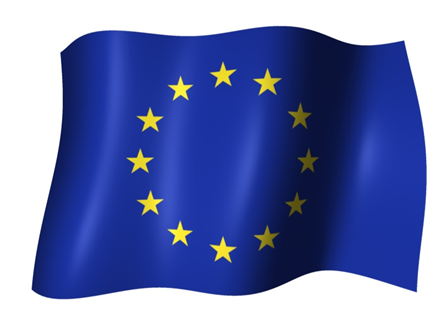 THANK YOU FOR YOUR ATTENTION
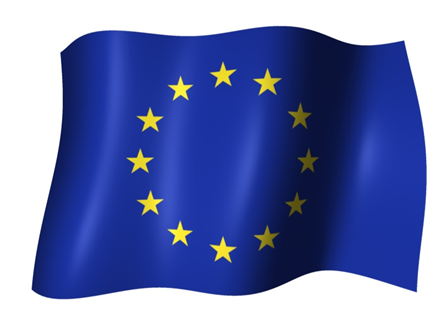